Figure 3. Bar graphs depicting results from the Sholl analysis of total sample as a function of radius. Animals exposed ...
Cereb Cortex, Volume 23, Issue 8, August 2013, Pages 1784–1797, https://doi.org/10.1093/cercor/bhs151
The content of this slide may be subject to copyright: please see the slide notes for details.
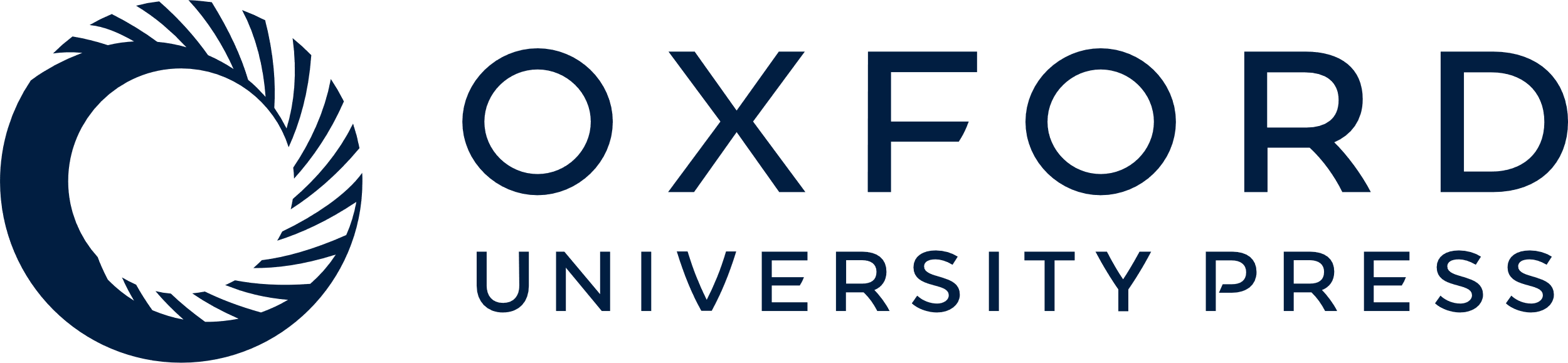 [Speaker Notes: Figure 3. Bar graphs depicting results from the Sholl analysis of total sample as a function of radius. Animals exposed to chronic stress exhibit a greater number of branch points than all other experimental groups at 18, 23, and 28 μm from the soma. Error bars represent SEM. *STR > all other groups (CON, CON + M, and STR + M). ^STR and CON > STR + M and CON + M. #STR > STR + M and CON + M (P < 0.05).


Unless provided in the caption above, the following copyright applies to the content of this slide: © The Author 2012. Published by Oxford University Press. All rights reserved. For Permissions, please e-mail: journals.permissions@oup.com]